Avtalsresan – vad händer nu?
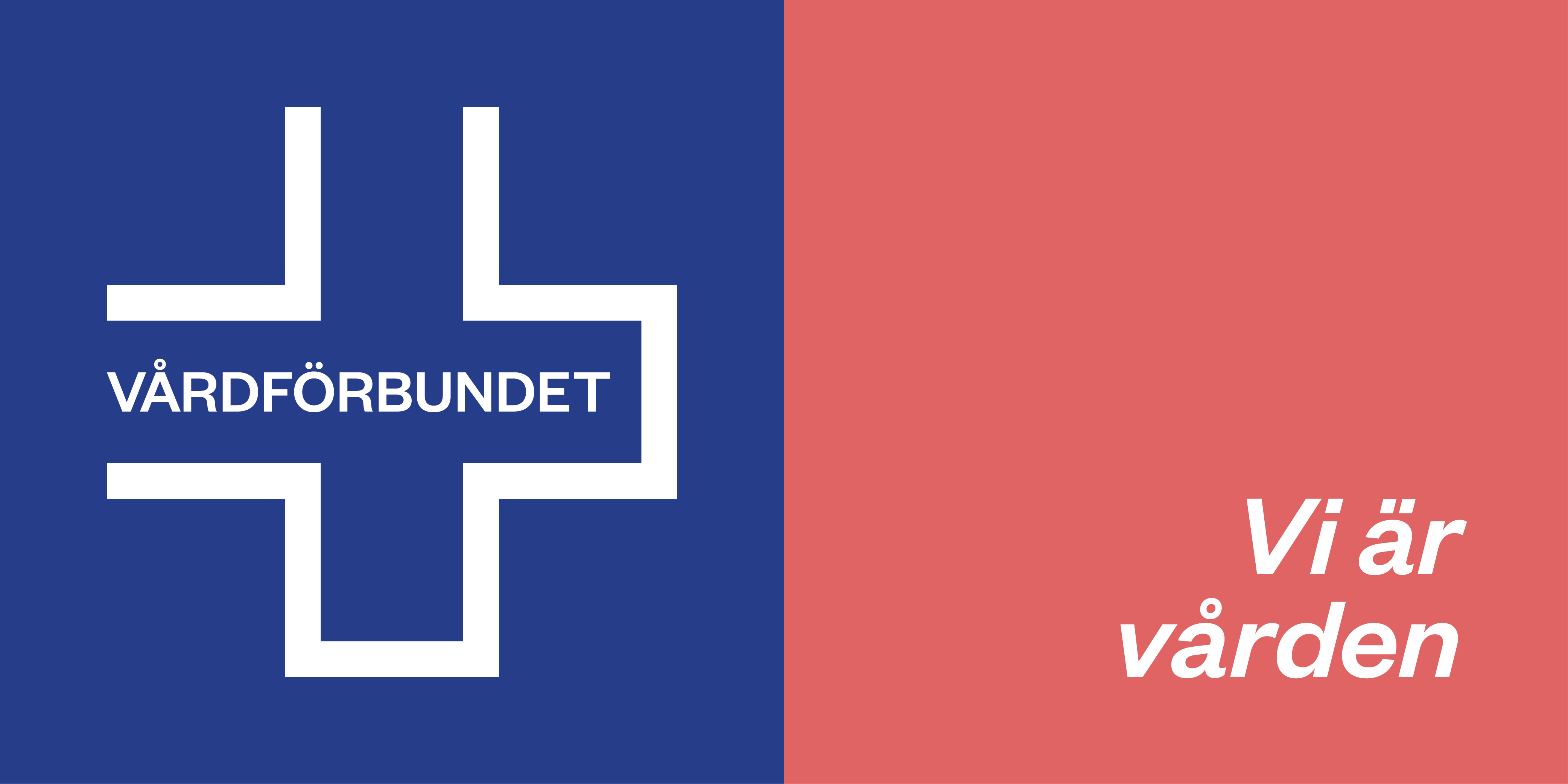 [Speaker Notes: Syfte och mål.

Målgrupp- medlemmar och förtroendevalda .

På sista bilden finns det frågeställningar att använda i större eller mindre grupper. Frågorna tangerar genomgånget material och den komplexitet en avtalsrörelse innebär. Syftet är att främja framåtsyftande samtal som leder till insikter och idéer om hur och vad Vårdförbundets yrkesgrupper behöver göra för att tillsammans åstadkomma positiva förändringar. Beroende på hur mycket tid du har till ditt förfogande, så finns det i talarmanus (under PP) några bilder med frågeställningar kopplat till bilden. Du som kursleder väljer själv om och hur du använder de frågeställningarna. 
 
Mål med genomgången/utbildningen är att skapa grundläggande förståelse för hur invecklad en avtalsrörelse är, de olika delarna som ingår i en avtalsrörelse. Få insikt om spelet bakom, varför vi inte alltid når hela vägen och hur och vad som krävs av enskild medlem på arbetsplatsen och organisationen i stort, för att vi ska lyckas nå förbättringar för våra medlemsgrupper i detta ständigt pågående arbete.]
Den svenska partsmodellen
KHA
Kommunalt huvudavtal som reglerar spelreglerna inom offentlig sektor kring förhandlingar och vilka som är parter och hur förhandlingar ska gå till.
Diskrimineringslagen
Diskrimineringslagen samlade en rad lagar mot diskriminering, bl.a. jämställdhetslagen, lagen mot etnisk diskriminering, mot diskriminering av funktionshindrade och mot diskriminering på grund av sexuell läggning.
LFF
Lagen om facklig förtroendemans ställning på arbetsplatsen träder i kraft och avser att underlätta facklig verksamhet.
Decemberkompromissen
Arbetsgivaren får rätten att leda och fördela arbetet medan arbetarna får föreningsrätten.
AML
Arbetsmiljölagen vidgar arbetsmiljöbegreppet och innefattar nu inte enbart fysiska förhållanden, utan även den psykiska arbetsmiljön.
1906
1976
1977
1992
1994
2005
2008
2017
1938
1974
MBL
Lag om medbestämmande som reglerar fackets rätt till information, arbetsgivarens  förhandlingsskyldighet, parternas bestämmanderätt vid tvist om tolkning av avtal, den fackliga vetorätten samt fredsplikten.
U 92
Utveckling-92 - det första samverkansavtalet. Avtalet är både ett medbestämmande och ett arbetsmiljöavtal med verksamheten som utgångspunkt.
FAS 05
centralt samverkansavtal FAS-05 (Förnyelse-Arbetsmiljö-Samverkan) tecknas.
ASA 17
Avtal om samverkan och arbetsmiljö mellan centrala parter tecknas. Tidigare samverkansavtal FAS 05 upphör samtidigt att gälla.
Saltsjöbadsavtalet
Avtalet tecknas mellan fack och arbetsgivare och lägger grunden för det som är den svenska partsmodellen. Avtalet slår fast en norm om att arbetsmarknadens parter ska sluta avtal, utan inblandning av regeringen.
[Speaker Notes: Vad är den svenska modellen?
Den svenska partsmodellen, som även finns i våra nordiska grannländer, går tillbaka till tiden runt förra sekelskiftet, sent 1800-tal. När Sverige industrialiserades ökade andelen anställda löntagare.   
Från början saknade den nya arbetsmarknaden till stor del regler, vilket ledde till oordning (strejker och lock-outer) på arbetsplatserna. Arbetarna hade usla villkor och det blev ofta strejk och konflikt. Detta fick även stora ekonomiska konsekvenser, både för den enskilda arbetstagaren och för företagen. Det här ledde till att de första fackföreningarna bildades och arbetarna började ställa krav på bättre löner och villkor. LO (Landsorganisationen) bildades 1898. Även arbetsgivarna bildade gemensamma organisationer (SAF, Svenska arbetsgivarföreningen) och därmed uppstod förutsättningar att kunna förhandla mellan parterna på arbetsmarknaden.   

 Några viktiga årtal i historien som är grunden till den svenska modellen dvs. reglering av arbetsmarknaden

1906 Decemberkompromissen. Decemberkompromissen innebar att arbetsgivarna godtog arbetstagarnas föreningsrätt, dvs rätten att sluta sig samman i fackliga organisationer, samt möjligheten att träffa kollektivavtal om anställningsvillkor. Arbetstagarsidan godtog arbetsgivarens rätt att leda och organisera arbetet. 

1938 Saltsjöbadsavtalet. Saltsjöbadsavtalet tecknades av parterna (det slöts på ett hotell i Saltsjöbaden) efter oroligheter på arbetsmarknad och hot om lagstiftning ). Avtalet innehöll särskilda regleringar om förhandlingsordning, bestämmelser om uppsägningar, hantering av konflikter, bestämmelser vad gäller stridsåtgärder. Man kom också fram till att under tiden ett kollektivavtal gäller råder fredsplikt, dvs man får inte strejka.

Den svenska modellen är unik. I många andra länder styrs arbetsmarknaden av detaljerad lagstiftning (t ex bestämmer rådande regering hur lönerna ska bli för en särskild yrkesgrupp). 
Modellen ska leda till stabilitet på arbetsmarknaden och söka samförstånd mellan parter på arbetsmarknaden. Man har ett gemensamt ansvar att hitta lösningar, om det inte råder strejk. 

Partsmodellen är unik för Sverige och ger arbetstagare de bästa villkoren utan att staten behöver lägga sig i. Den är en viktig och bärande del av den svenska modellen och vårt välfärdssamhälle.]
Arbetsmarknadens parter
Medlemskap
Anställningsavtal
Kollektivavtal
[Speaker Notes: Hur ser det ut på arbetsmarknaden? Vilka organisationer och parter är involverade? Vilka parter kan teckna kollektivavtal?
Parterna på svenska arbetsmarknad utgörs av fackföreningar och arbetsgivarorganisationer. Parterna förhandlar fram kollektivavtal som reglerar vilka villkor som ska gälla på arbetsmarknaden. 
 
Vilka är arbetsmarknadens parter i vården? 
Med arbetsmarknadens parter menas dels de arbetsgivarorganisationer som representerar arbetsgivare som tillhandahåller hälso- och sjukvård, dels de arbetstagarorganisationer som organiserar medlemmar som jobbar inom vården. I den konflikt vi haft under avtalsrörelsen 2024 var parterna Vårdförbundet och SKR (Sveriges regioner och kommuner), och Sobona (kommunägda bolag).

I den svenska modellen är det arbetsmarknadens parter som förhandlar om lön, vad som gäller för anställning, arbetstider, ledigheter och tjänstepension. I många andra länder finns till exempel lagar som anger hur låg lön en medarbetare får ha. I Sverige förhandlar i stället fackförbund och arbetsgivare fram villkor, såsom vi tidigare gått igenom.   

Den svenska modellen innebär att avtalen ofta erbjuder bättre villkor än lagstiftningen.

Fördelen med kollektivavtal är att de: 
anpassas efter de behov och önskemål som finns beroende på bransch eller arbetsplats de ska gälla på 
vissa frågor regleras endast i kollektivavtal; tex rätt till årlig löneökning, övertidsersättning, pensionsvillkor
stabilitet på arbetsmarknaden, politiken styr inte på samma sätt
effektivt att parterna löser frågor, lagstiftning tar längre tid 
skräddarsytt för branschen, jämfört med lagstiftning 

 Desto fler medlemmar i fackförbund = starkare i förhandlingar = bättre villkor!]
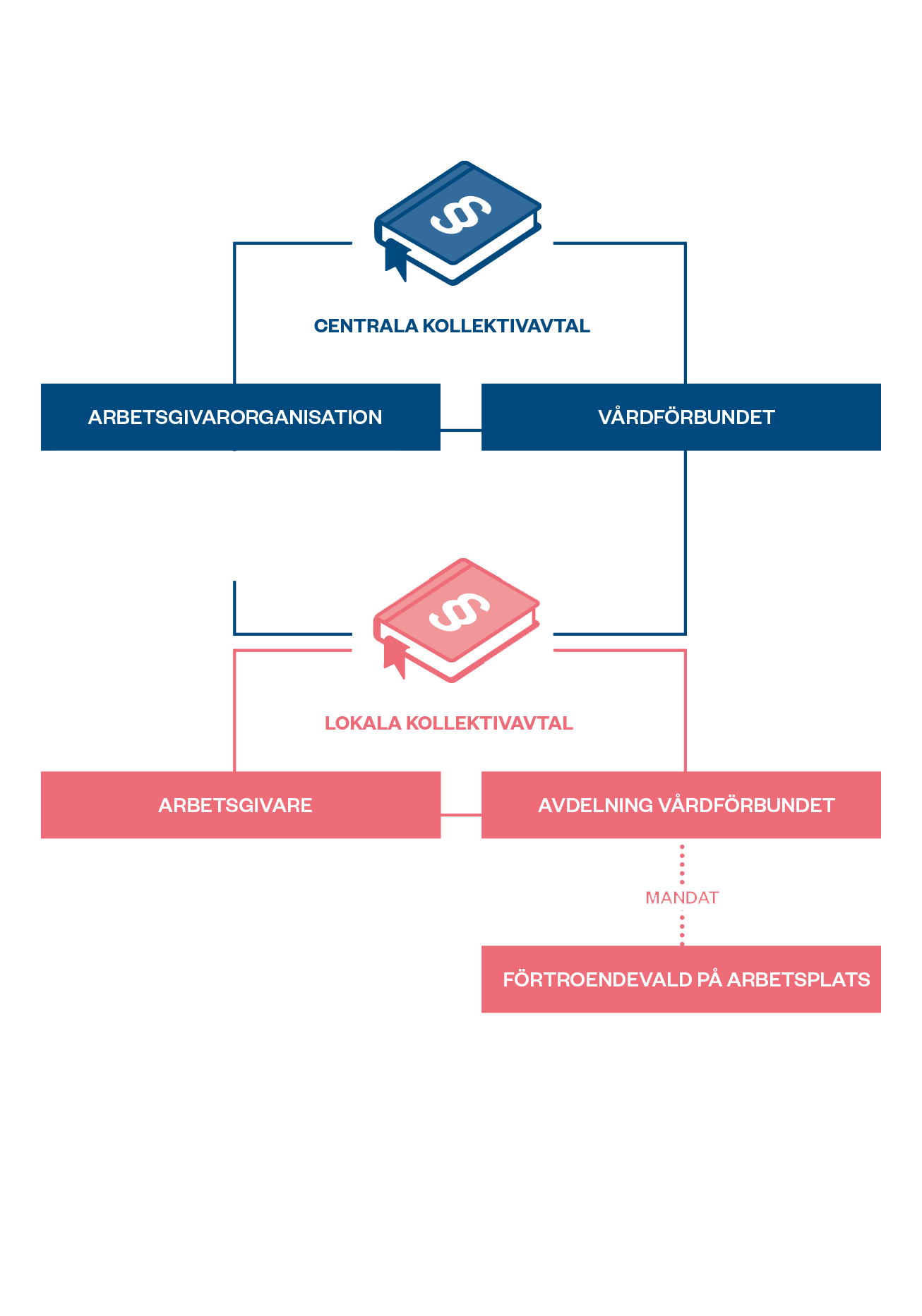 Vad är ett kollektivavtal?
[Speaker Notes: Ett kollektivavtal är ett avtal som parterna tecknar som reglerar vilka villkor som ska gälla för de som är verksamma i en viss bransch eller sektor. Det kallas kollektivavtal då de är avtal som gäller för många – ett kollektiv. Eftersom olika branscher/sektorer kan ha olika kollektivavtal kan avtalen se olika ut.   Varje bransch formar vad som ska gälla utifrån hur förutsättningarna ser ut, sjukvården t ex 24/7 arbete. Vi har lagar i Sverige som ska följas och det finns  b la kring arbetstid, arbetsmiljö. 

Ett kollektivavtal är ett komplement till lagen som innebär bättre villkor.  När parterna har ett gällande kollektivavtal råder fredsplikt. Arbetstagarorganisationerna får bara strejka i syfte att få till ett nytt kollektivavtal. Varje kollektivavtal är ett resultat av förhandling mellan avtalets parter och reglerar bland annat löner, allmänna villkor om formerna för anställning, sjukdom, semester, övrig ledighet och arbetstid, samt försäkringsskydd. 

Du som anställd får ett paket som tryggar dina villkor. Här är några exempel på fördelarna med kollektivavtal:
Lön för det du gör: Din lön ses över regelbundet, enligt avtalet.
Extra ersättningar: Om du arbetar övertid, helger och kvällar, med jour och beredskap eller med mycket restid får du extra betalt.
Semester: Om du har ett kollektivavtal kan du har rätt till fler semesterdagar än vad lagen ger dig (25 st.). 
Arbetstid: Regleringar kring din arbetstid t ex arbetstidsförkortningar utifrån lagen 40 timmar/vecka
Högre pension: Du får en särskild sorts pensionssparande via din anställning, så kallad tjänstepension.
Extra pengar vid föräldraledighet: När du är föräldraledig kan du utöver föräldrapenning dessutom få föräldralön från din arbetsgivare i upp till sex månader, beroende på din anställningstid.
Försäkringar vid skada och sjukdom: Om du till exempel blir sjuk en längre tid eller om du skadar dig i arbetet får du ekonomisk ersättning, tack vare försäkringar som ingår i kollektivavtalet.
Personlig utveckling: Rätt till utvecklingssamtal finns i de allra flesta kollektivavtalen.

En förutsättning för den svenska partsmodellen är alltså en hög anslutningsgrad. Många medlemmar – starka fackföreningar. 
Det är viktigt bland annat för att de avtal som skrivs av parterna, kollektivavtalen, ska ha en så pass stark ställning att de kan bära regleringen av arbetsvillkoren i respektive bransch - istället för lagstiftning. Om inte fackförbunden företräder majoriteten av arbetstagarna, varför ska arbetsgivarna lyssna på just fackförbunden och inte någon annan?

Internationellt sett har Sverige en väldigt hög anslutningsgrad till fackliga organisationer. 2017 var 69% av alla anställda i Sverige medlemmar i en fackförening.
Även arbetsgivarsidan organiserar sig. Inom offentlig sektor omfattas 100% av de anställda av kollektivavtal pga. att alla arbetsgivare är anslutna till arbetsgivarorganisationen Sveriges Kommuner och Regioner, SKR.]
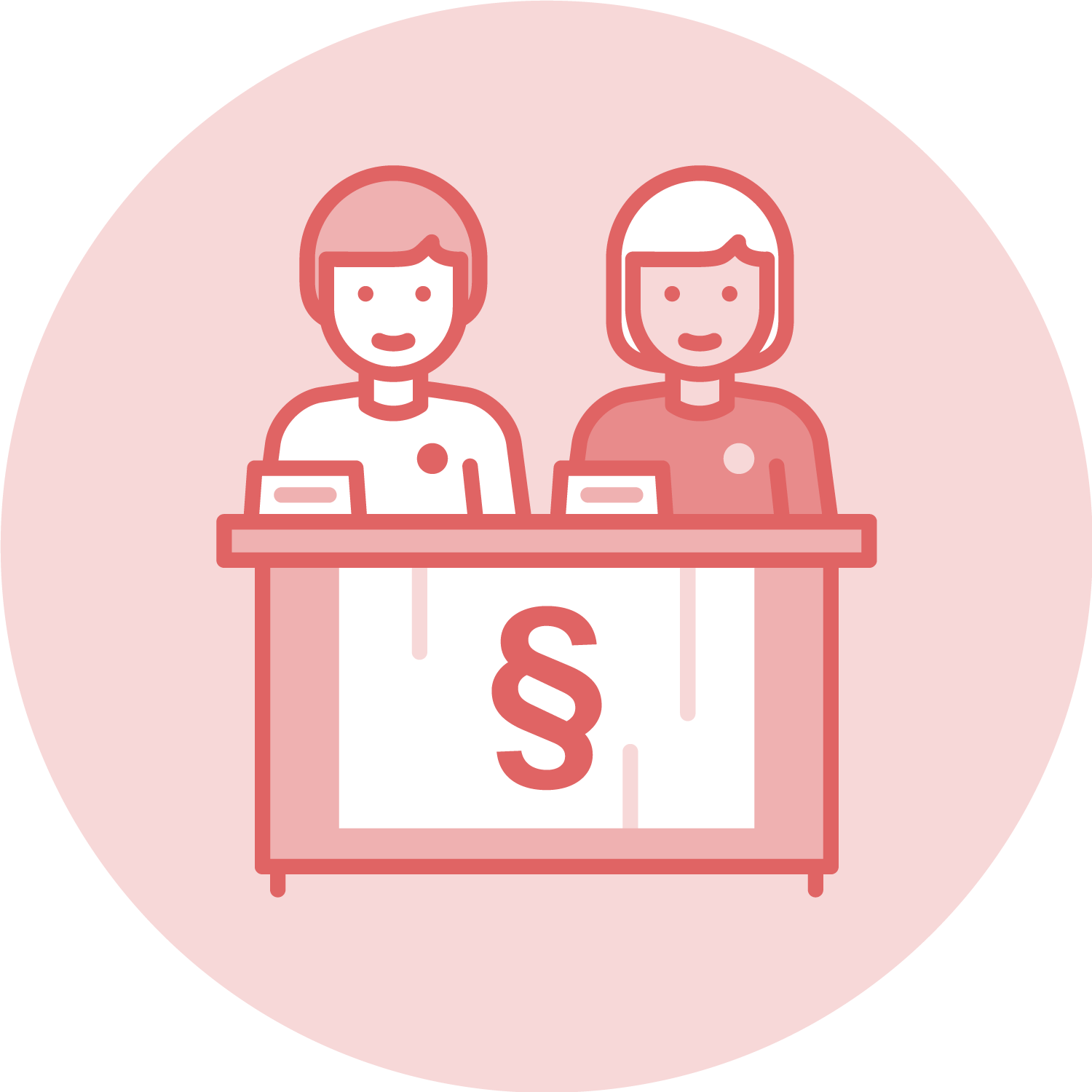 Vilka förhandlar Vårdförbundet med?
Vad är SKR?
Vad är Medlingsinstitutet och vad gör medlarna?
Om parterna kommer överens dras varsel om konflikt tillbaka, och ett nytt kollektivavtal finns på plats.
[Speaker Notes: SKR:
Sveriges Kommuner och Regioner (SKR) är en medlems- och arbetsgivarorganisation. Alla Sveriges kommuner och regioner är medlemmar. 
SKR:s uppgift är att stödja och bidra till att utveckla kommuner och regioners verksamhet. De fungerar som ett nätverk för kunskapsutbyte och samordning. 
De är tillsammans arbetsgivare för mer än en miljon människor. SKR har till uppgift att teckna centrala kollektivavtal om lön och allmänna anställningsvillkor.

Medlingsinstitutet är en statlig myndighet med tre huvuduppgifter; verka för en väl fungerande lönebildning, medla i arbetstvister och ansvara för lönestatistik.
De grundläggande bestämmelserna om medling i arbetstvister finns i medbestämmandelagen. Medlingsinstitutet är den ansvariga myndigheten för medlingsverksamheten.

När en part i en arbetstvist varslar motparten om stridsåtgärder ska varslet samtidigt lämnas till Medlingsinstitutet. Varsel ska ha inkommit till motparten och Medlingsinstitutet minst sju arbetsdagar i förväg.
Om Medlingsinstitutet fått kännedom om en arbetstvist som har medfört eller som hotar att medföra stridsåtgärd, kan medlare utses att medla i tvisten.

Medlingsinstitutet har fyra fasta medlare tillgängliga för medling i lokala tvister och ett antal medlare till sitt förfogande för medling mellan förbundsparter. 
Medlarna är inte anställda vid Medlingsinstitutet utan agerar på uppdrag av myndigheten. I lokala tvister tillsätts medlare oftast när fackförbund med hot om stridsåtgärder ställer krav på enskilda arbetsgivare att teckna kollektivavtal.

Om Medlingsinstitutet bedömer att det finns risk för stridsåtgärder eller om stridsåtgärder redan har påbörjats, får Medlingsinstitutet utse medlare utan parternas samtycke. I praktiken motsätter sig parterna inte medling när ett varsel har lagts. Det förekommer också att parter vänder sig till Medlingsinstitutet och begär att medlare ska utses utan att det lagts något varsel om stridsåtgärder.

En medlare försöker nå en överenskommelse mellan parterna. Medlaren kallar parterna till förhandling eller vidtar annan lämplig åtgärd. 
För att främja en god lösning av tvisten, kan medlaren lägga fram egna förslag till överenskommelse. Medlaren ska också verka för att en part uppskjuter eller ställer in en stridsåtgärd. 

Just nu har vi medling på Sobona med hjälp av medlarna Gunilla Runnquist & Göran Gräslund.

Lyckad medling - nytt avtal sluts
Lyckas medlingen sluter Vårdförbundet ett nytt centralt kollektivavtal för avtalsområdet och har säkrat dina villkor under kommande avtalsperiod.
Misslyckad medling - konfliktåtgärder vidtas
Om parterna fortfarande är långt ifrån varandra efter medling verkställer Vårdförbundet de konfliktåtgärder vi varslat om och fortsätter med de vi har i kraft.]
Förhandlingsresan
Från avtalsrörelse till nytt avtal
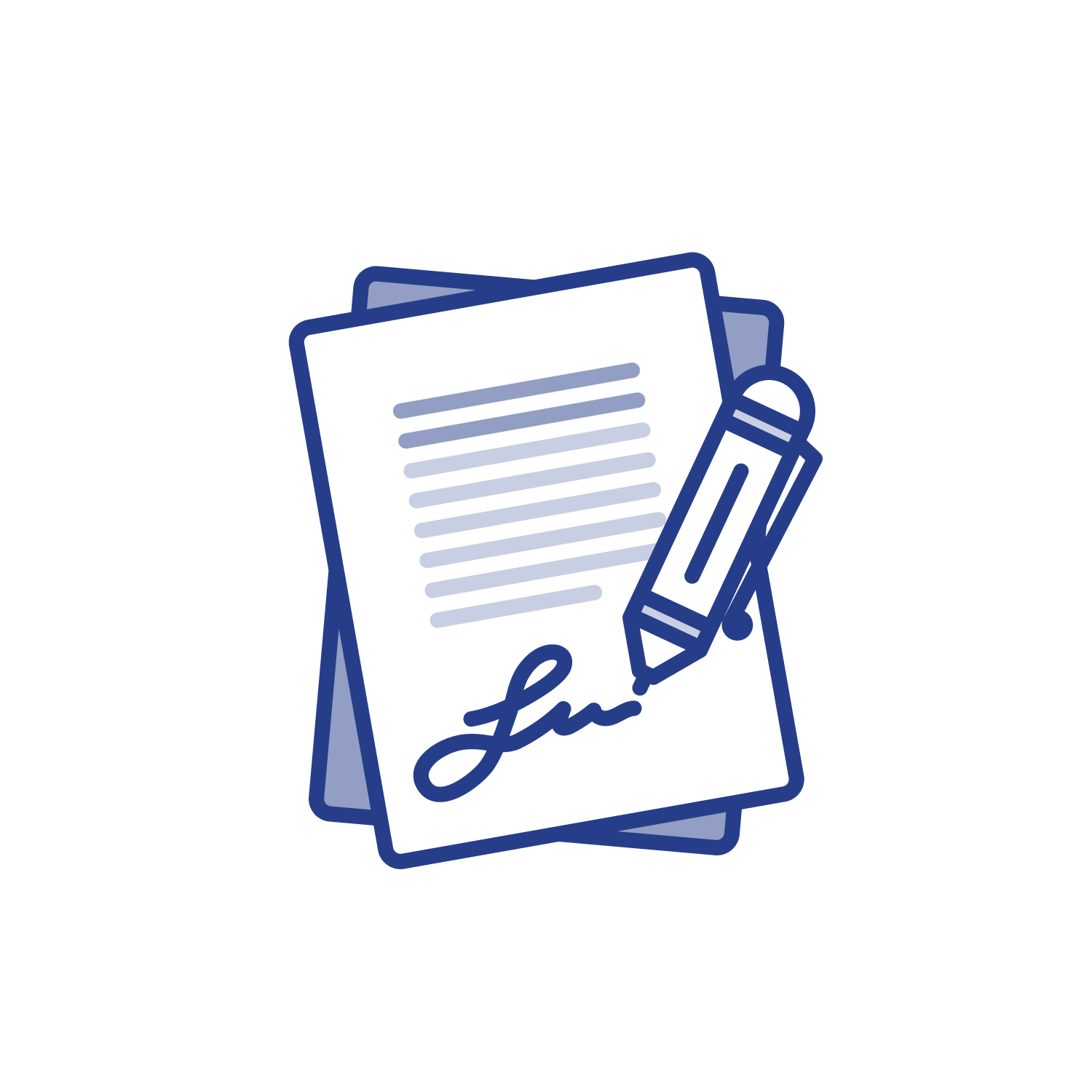 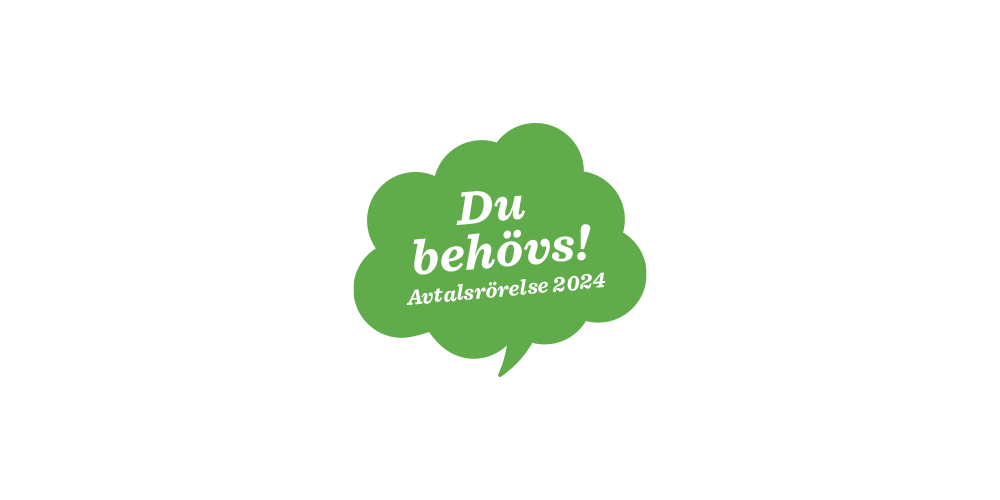 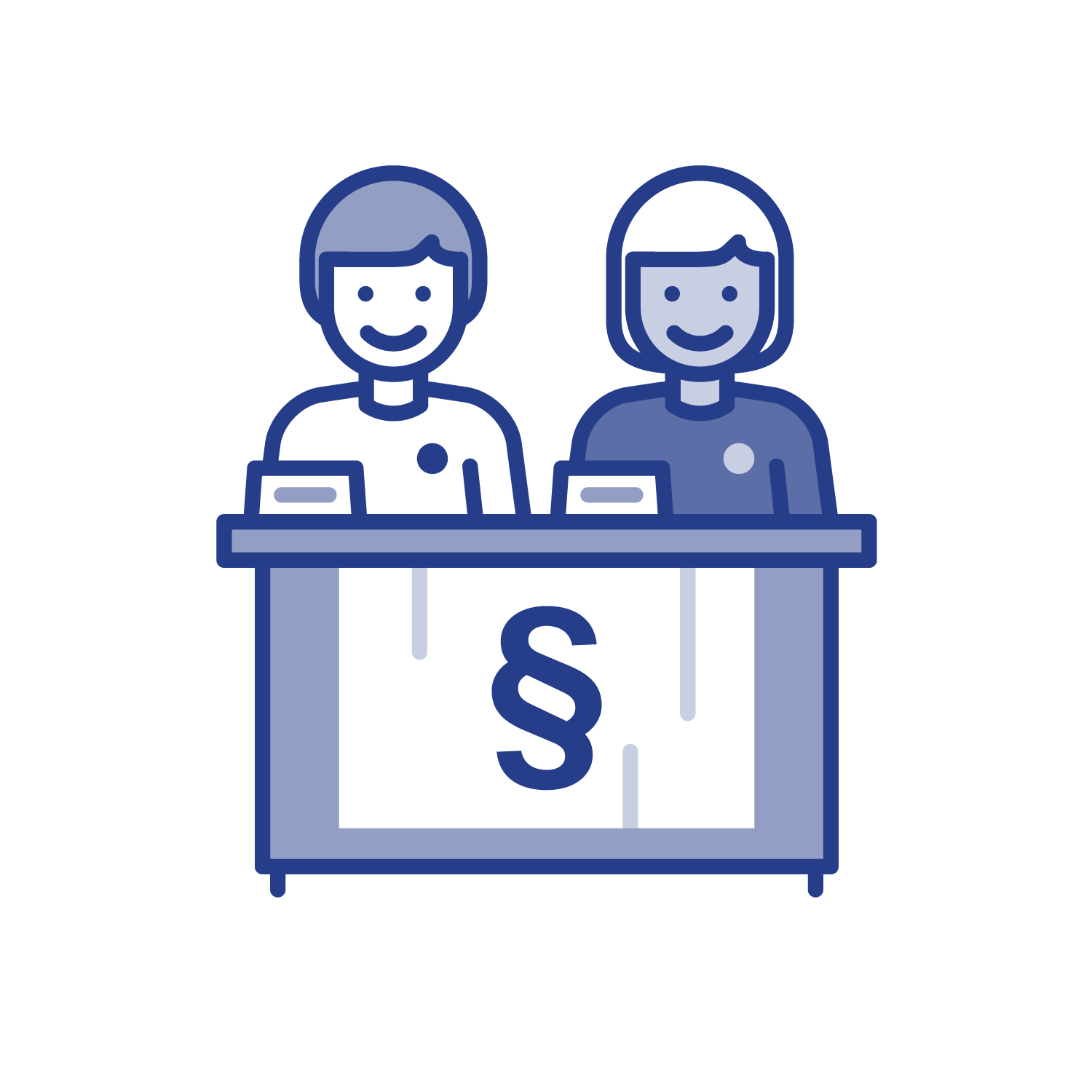 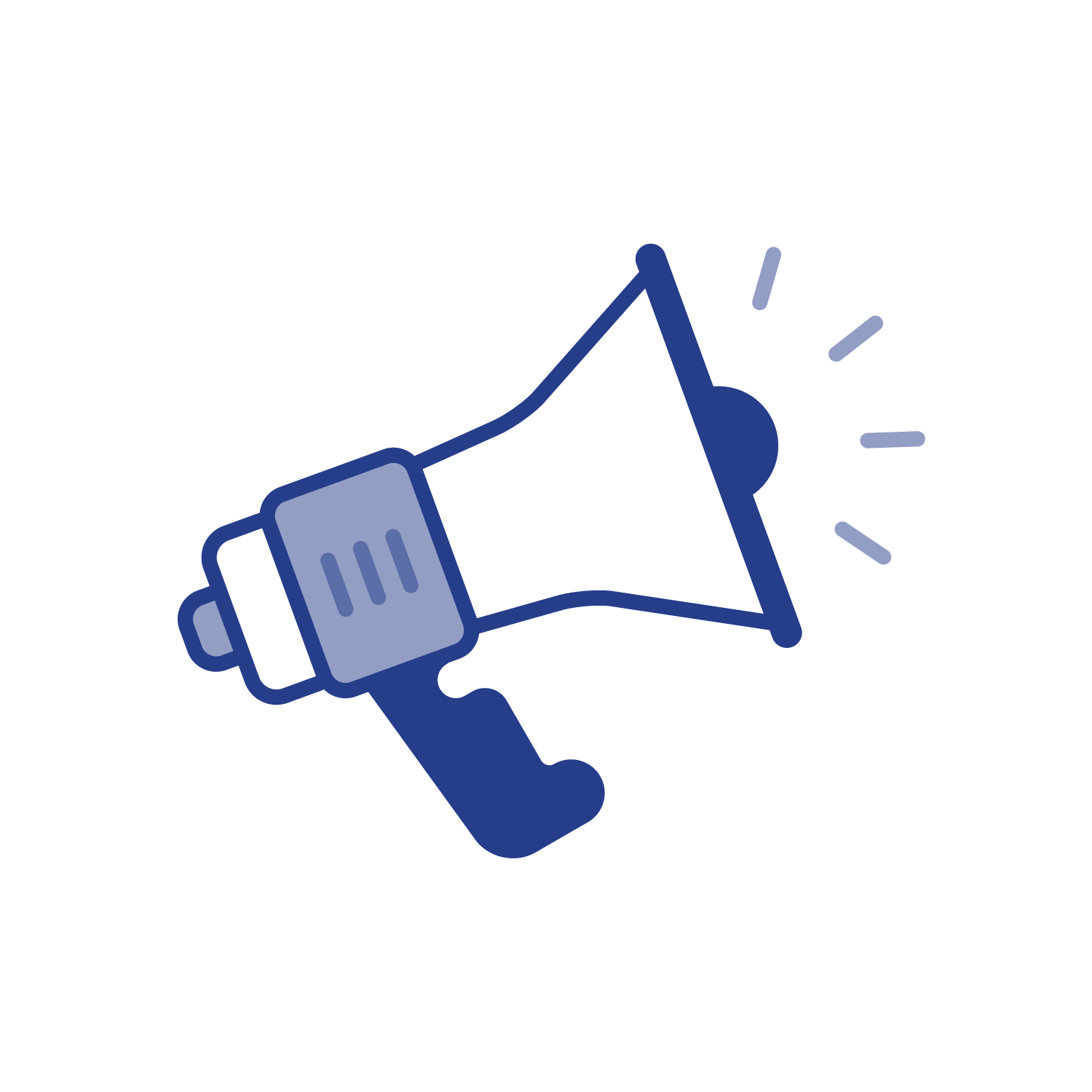 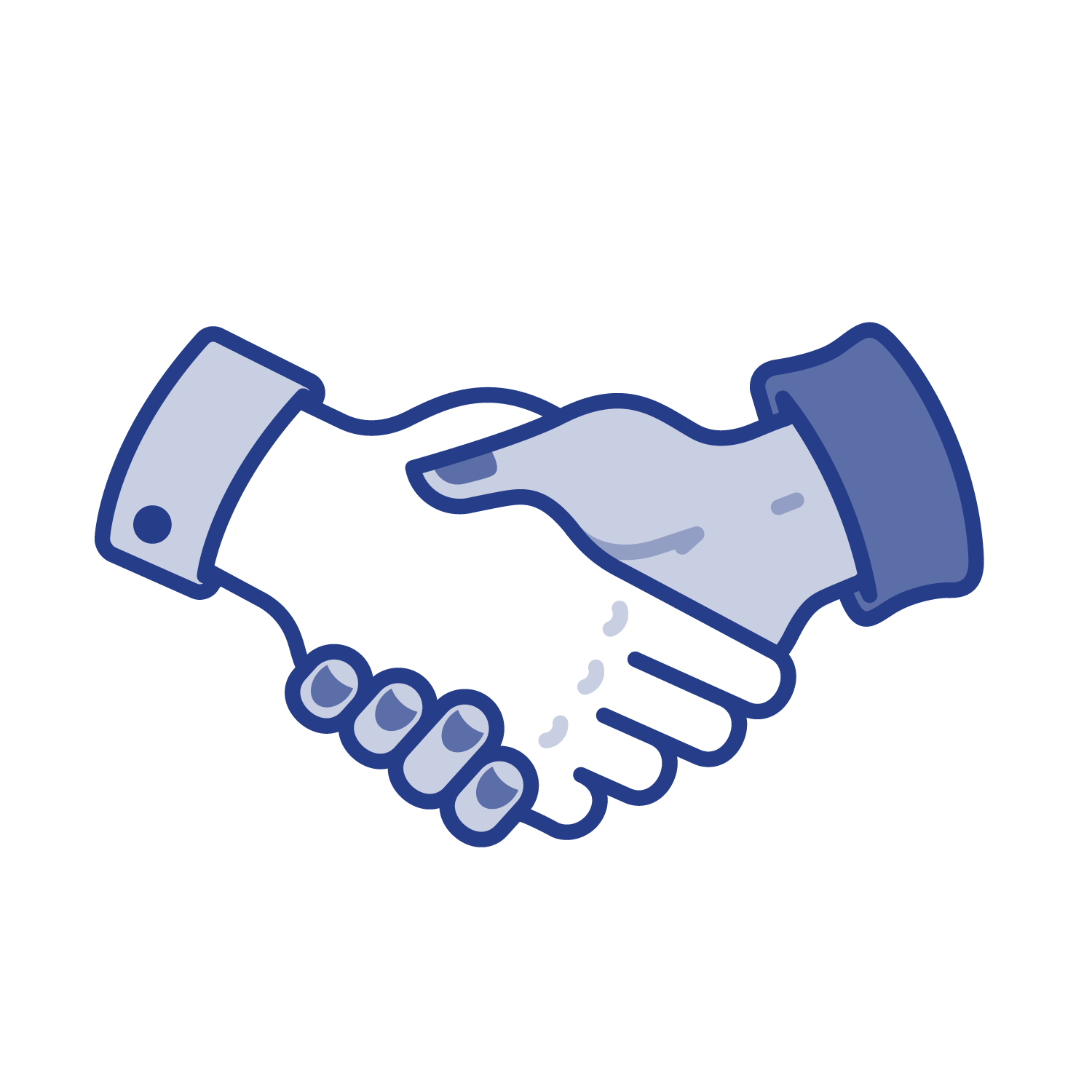 AVTAL GÅR UT
AVTALSRÖRELSE
FÖRHANDLINGAR
EVENTUELLA KONFLIKTÅTGÄRDER
NYTT AVTAL
Eventuell medling
Eventuell medling
Eventuell medling
[Speaker Notes: Syftet med en förhandling är att nå en överenskommelse eller lösning mellan två eller flera parter som har olika intressen eller ståndpunkter. En framgångsrik förhandling kräver god kommunikation, förståelse för den andra partens behov och intressen, och viljan att kompromissa. I en förhandling är det ovanligt att det bara är en part som ”vinner”. Båda parterna behöver vara beredda på att ge avkall på sina yrkanden för att tillsammans hitta gemensamma delar att bygga vidare på. 

Förhandling handlar inte bara om att vinna, utan också om att hitta en lösning som båda parter kan vara nöjda med, för att nå resultat. Man skulle kunna säga att ingen vinner och ingen förlorar!

Inför en avtalsperiod och ev. förhandlingar är det inte ovanligt att parterna går in med ”hög svansföring”. Det är en del av ”spelet”. Realistiskt sätt brukar man inte få igenom alla sina yrkanden, eftersom parterna ofta kommer med olika, om inte ovanligt, motstridiga yrkanden. Dock viktigt att poängtera att desto fler aktiva medlemmar vi har desto bättre påtryckningsmedel. Har vi dessutom ute på arbetsplatserna diskuterat och har konkreta belägg för våra yrkanden, desto större möjligheter att nå framgång vid förhandlingsbordet.

Ibland finns det vinster med att komma överens redan i avtalsrörelsen, kontra att gå ut i konflikt och att en tredje part, medlare kommer in och medlar. Risken är att det blir en medlingsprodukt, en ”mitt-i-mellan-lagom” lösning. Förhandlingsarbete handlar om avvägningar och det är svårt att nå allt på en gång. Snarare är det en ständigt pågående process. Ibland behöver vi gå tillbaka och titta på vad vi åstadkommit såhär långt och att det får ge kraft till det fortsatta arbetet med att nå dit vi vill.

Varför blev det inte som vi tänkt oss? Varför lyckas vi inte med alla våra krav?
Det beror just på komplexiteten att det är många saker som berör och samspelar med varandra. Många av dem har vi redan nämnt. Det handlar om hur många medlemmar vi har, hur mycket våra medlemmar hörs i avtalsrörelsen, men också i vardagen. Det ekonomiska läget i Sverige är en faktor för hur vi lyckas. Vidare påverkar allmänhetens syn och stöd för de krav fackförbundet kräver, solidariteten i kåren, arbetsgivarens motyrkanden, hur andra fackförbund ställer sig och stödjer våra krav.]
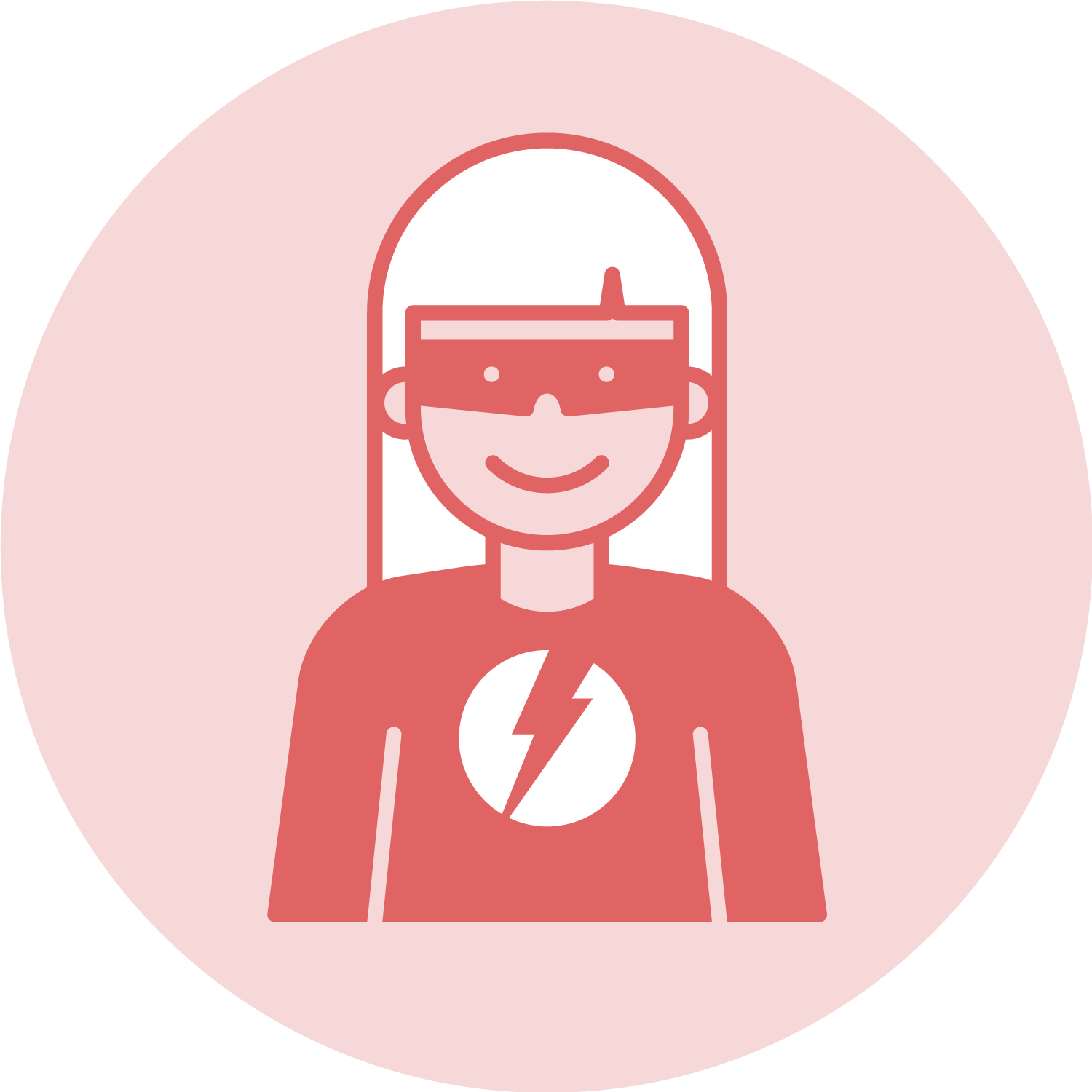 Vilka intressen finns?
När två parter sätter sig vid ett förhandlingsbord finns det alltid två olika intressen och mål med hur förhandlingen ska sluta!
[Speaker Notes: I ett förhandlingsläge finns olika intressen. Du skulle till viss del kunna jämföra det med en löneförhandling. Du har ett utgångsbud, ett högsta önskan bud och ett absolut lägsta lönebud. Arbetsgivaren har också ett utgångsbud och ett absolut högsta bud. Oftast möts man någonstans där emellan. Vem har vunnit och vem har förlorat? Vi vill som arbetstagare under vår yrkeskarriär fortsatt få upp vår lön och jobbar kontinuerligt för det. Oftast tar vi små kliv i taget i (förhoppningsvis) rätt riktning. Det är samma sak i en förhandling. Små steg i rätt riktning, hela tiden med goda och välgrundade argument mot målet – i detta fall våra demokratiska framtagna yrkanden! 

I årets avtalsrörelse möter vi ett annat SKR än i tidigare avtalsrörelser. Något har förändrats. Tidigare har vi kunnat mötas i konstruktiva lösningar på de problem och utmaningar som Vårdförbundet lyft. Lösningar som gjort arbetsgivarna mer attraktiva eftersom de hörsammat och mött upp i frågor som är viktiga för våra medlemmar. Vi kommer aldrig att bli färdiga i arbetet med att förbättra arbetsvillkoren för våra medlemmar. Förutsättningar förändras kontinuerligt och Vårdförbundet kommer fortsättningsvis att behöva ha dialoger med arbetsgivarparterna om vad som krävs för att kunna bedriva svensk sjukvård på bästa sätt. Förhandlingsjobbet är ett ”evighetsarbete” inte bara i avtalsrörelserna, utan även där emellan. Det är därför av stor vikt att du och dina kollegor diskuterar och driver, samt har förtroendevald/förtroendevalda på arbetsplatsen för att hålla i de viktiga frågorna. 

Ett annat exempel.
Svenska fotbollsdamerna har under åren haft stora framgångar. Målet har såklart varit att vinna allt, men riktigt så enkelt är det inte alltid. Det har mött olika motståndare på den andra planhalvan, som haft sin agenda för matchen.  
De har så här långt vunnit:
VM-silver 2003
VM-brons 1991, 2011, 2019, 2023
OS-silver 2016, 2021,
EM-guld 1984
EM-silver 1987, 1995, 2001, EM-brons 1989.

Damerna har inte tagit guld, ändå ser vi fotbollsdamlaget som otroligt framgångsrikt. Varför pratar vi om det i det här sammanhanget?
Jo, i en förhandling om nytt kollektivavtal kommer vi inte få allt vi vill, eller lyckas fullt ut. Med lite eftertanke måste man kanske vara nöjd att man kommer en bra bit på väg. Målet är ju att få igenom våra krav på sikt, precis så som fotbollsdamerna har målet och förbereder sig på att försöka vinna EM-guld 2025, VM-guld 2027, och OS-guld i LA 2028!
 
Vägen dit är viktig, kräver mycket på många olika sätt, inte bara av spelarna. Det finns mycket ”bakom-arbete” det som händer på matchplanen. Jobbet måste göras tillsammans. Ni vet själva t ex vilken kraft publiken kan ge till spelarna på planen. Den kraften behöver vi av våra medlemmarna i vår organisation när vi spelar ”vår match” i avtalsrörelser. 

Så nu ska vi på nästa bild titta på lite segrar Vårdförbundet har gjort under årens gång, på den resa vi är på väg på!]
Tidigare förhandlingsframgångar!
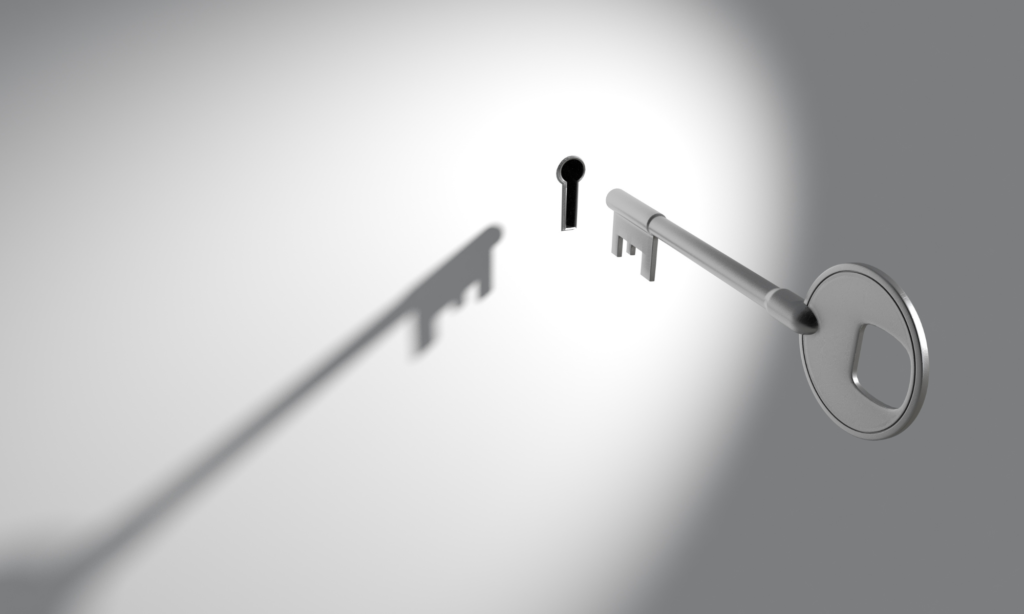 [Speaker Notes: Under de senaste årens avtalsförhandlingar har Vårdförbundet arbetat strategiskt med att sakta med säkert nå framgång inom områden som är viktiga för kollektivet. 

Exempel på saker som vi lyckats med och som gör att vi är där vi är idag, (en bit på väg…):

2016 nådde vi en överenskommelse om sänkt veckoarbetstid vid nattarbete. Vid 20 procent natt arbetar du 36 timmar och 20 minuter per vecka. Vid 30 procent natt eller mer sänks veckoarbetstiden till 34 timmar och 20 minuter Vi lyckades också komma överens om att sänka arbetstiden från 36 timmar och 20 minuter till 34 timmar och 20 minuter för dem som jobbar ständig natt. Detta eftersom det sliter och är ohälsosamt att arbeta natt.
2019 införde vi skrivningar i löneavtalet om att särskilt yrkesskickliga medarbetare skulle prioriteras. Detta eftersom lönespridningen var alldeles för sammanpressad och för att få erfarenhet och skicklighet i yrket att synas i lönekuvertet.
2022 införde vi flera koll- och kontrollpunkter med regelbundna uppföljningar och handlingsplaner rörande övertid, jour och beredskap, långa arbetspass samt dygnsvila och det fanns en gemensam förståelse för att det var viktigt att värna skyddet för vila och återhämtning. Detta för att stävja ett skadligt beteende och för att åstadkomma en bättre arbetsmiljö.
2024 har Vårdförbundet yrkat på en stegvis sänkning av veckoarbetstiden utifrån hur man arbetar. Detta för att fler ska få ett veckoarbetstidsmått som gör att de kan arbeta heltid ett helt yrkesliv.
30 procent av Vårdförbundets medlemmar arbetar omfattande deltid. Majoriteten anger behov av mer vila och återhämtning som främsta skäl till sin deltid. Idag betalar man själv för denna återhämtning genom utebliven lön och lägre framtida pension. Av de yngre anger 40 procent att de inte ser att de kan arbeta inom hälso- och sjukvården hela yrkeslivet på grund av den orimliga arbetssituationen. Många är långtidssjukskrivna.]
Hur når vi framgång?
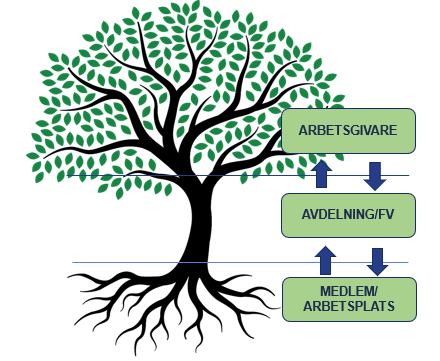 Vilken roll har du som medlem, i att Vårdförbundet lyckas i en förhandling om våra villkor?
[Speaker Notes: Facklig styrka är kollektivets kraft. När medarbetare står enade, skapas en grund för att driva igenom förändring och skydda arbetstagarnas rättigheter. Det är sant att skickliga förhandlare och juridiska experter är ovärderliga tillgångar, men de är inte mer än komplement till den verkliga kärnan i facklig verksamhet – medlemmarna själva. Det är genom deras engagemang och samarbete som facket kan blomstra och verkligen representera sina medlemmars intressen. En fackförening som bygger på medlemsdemokrati, solidaritet och oberoende är inte bara en stödjande kraft utan också en drivande kraft för att lyckas med förändring. Starka rötter ger näring åt hela trädet, och på samma sätt är det med fackföreningarnas medlemmar – de är hjärtat och själen i organisationen.

En förutsättning för att på bästa sätt kunna driva Vårdförbundets frågor är att ha en förtroendevald på arbetsplatsen. En förtroendevald är en katalysator som samlar engagemanget och tillhörande frågor på arbetsplatsen, och med hjälp av de strukturer som finns ser till att dessa perspektiv kommer upp i inflytande-forum i syfte att påverka i rätt riktning. Har ni en förtroendevald på er arbetsplats? Annars, ta reda på mer om uppdraget och fundera över vem/vilka som skulle kunna tänka sig att axla denna spännande och viktiga roll! 
 
Medlemskåren kan också emellanåt sätta ”fälleben” (moment 22) på sig själv. Om Vårdförbundet har som mål för sina medlemsgrupper att få högre lön och kortare arbetstid, och sedan går in medlemmar in och arbetar konstant övertid i syfte att få upp sin grundlön, så försvåras såklart arbetet. Det kan bidra till att vi inte får bättre villkor eller att det tar längre tid innan vi når dit vi vill. Ibland behöver man ställa sig frågan vem som äger ”systemfelet”? Beteenden vi gör som medarbetare kan påverka arbetsgivarens vilja att lösa saker. 

Det går inte att gömma sig bakom ”nånaismen” dvs. att förvänta sig att andra ska lösa de problem man står inför. Att få förbättrade villkor och förutsättningar är som vi sagt tidigare, en ständigt pågående arbete som kräver att alla aktörer/delar i trädet tar ansvar. 

Opinionsarbetet är ett annat viktigt inslag, extra viktigt under en avtalsrörelse och pågående konflikt. Om vi inte har opinionen med oss, dvs. att andra aktörer inte har förståelse för våra krav försvårar möjligheten att lyckas. Allmänheten behöver se och förstå hur de kan vinna på att man satsar på våra yrkesgrupper. Därför behöver vi i olika forum dela med oss av hur arbetsvardagen ser ut, berätta om den kompetens vi besitter, vilken lön vi tjänar osv. Vi är inte det enda fackförbundet som vill ha bättre villkor!

Frågeställningar att diskutera om ni vill:
Känner ni igen er i beskrivningen om ”fälleben”? Har ni några ”fälleben” på er arbetsplats? I så fall vilka?
Hur jobbar ni tillsammans med den förtroendevalda på arbetsplatsen? (Den förtroendevalda kan inte göra allt själv, utan ni måste göra arbetet ihop.) 
Vad kan ni göra gemensamt för att inte hamna i ”nånanism”-träsket? Vilken fråga engagerar mest hos er?

I följande artikel från Aftonbladet (2024-06-03) finns fler perspektiv gällande sjuksköterskeyrket kopplat till strejken, som om ni vill kan läsa och diskutera. (Sammanfattningsvis handlar artikeln om pågående strejk och två viktiga välfärdsfrågor: den undermåliga arbetsmiljön i de kvinnodominerade vård- och omsorgsyrkena, och behovet av förkortad arbetstid).

Rebecca Selberg om vårdyrket, kraven och strejken (aftonbladet.se) (Kopiera och klistra in i webb-läsare)]
Guldkorn!
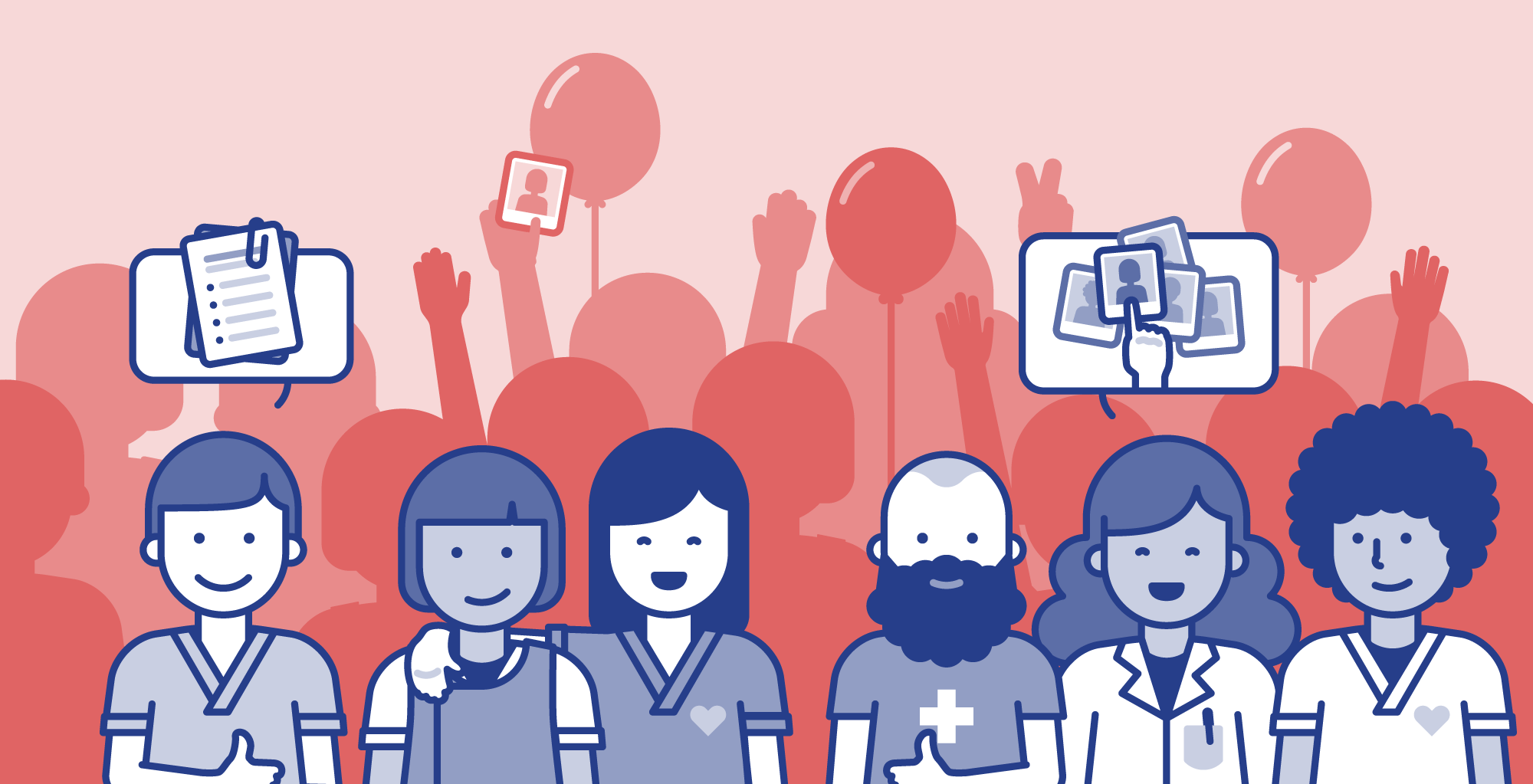 [Speaker Notes: Ett av Vårdförbundets mål är att Sverige ska driva god och säker vård. För att lyckas med detta behöver Vårdförbundets yrkesgrupper ha goda förutsättningar i arbetsvardagen, och vad gäller kompetensförsörjning och återhämtning, vilket inte alltid är fallet. 

Allt är dock inte nattsvart och mörkt. Det finns massor av bra arbete som görs dagligen och som vi måste använda, sprida och inspireras av. Små och stora saker som är i den riktning vi vill. Både som chefer tillsammans med skyddsombud/förtroendevalda, men också medlemmar som gör stor skillnad i utvecklingen av vården.

Exempel på några sådana guldkorn!

Chef som gjort förändring

Laila Davidsson  verksamhetschef, Praktikertjänst AB Cederkliniken, Piteå

”Laila Davidsson är en nytänkande chef som gillar att omvärldsspana, ifrågasätta och prova nytt. Under hennes ledarskap har verksamheten vuxit från 9 till 40 anställda och från noll till 11 000 listade patienter. En utveckling att vara stolt över, men som också blev krävande. När stressen till sist hotade arbetsglädjen var hon en av dem som tog fram åtgärder som fick allt att vända. Med en ny modell för sjukskrivningsprocessen och ett nytt sätt ta hand om patienter som led av psykisk ohälsa skapades kortare väntetider, färre sjukskrivna patienter – och en god arbetsmiljö. En chef som gör personalen delaktig – för utan deras engagemang, ingen framgång. Hon skapar trygghet och hjälper medarbetarna att se sina styrkor, att växa tillsammans och att fortsätta utveckla den personcentrerade vården. Hela tiden utifrån patienternas och medarbetarnas perspektiv.”

Medlemmar som gjort skillnad

Sylwia Kedzierska, biomedicinsk analytiker, Klinisk patologi och cancerdiagnostik, Cytologilaboratoriet Huddinge 

Ett blodprov eller ett vävnadsprov ser hon som något mer än bara vätska eller en hudflik. Sylwia Kedzierska ser en person i varje prov. En person som ska hanteras på bästa möjliga vis. Slarv kan leda till att patienter måste komma tillbaka för ännu en obehaglig provtagning, eller till att de tvingas vänta länge på livsavgörande besked. Behandlingar försenas och vårdtider förlängs utan snabba och korrekta analyssvar. Sylwia Kedzierska brinner för sitt arbete och ser möjligheter i stället för problem. Hon har effektiviserat genom att delta i planeringen av ett nytt laboratorium. Hon har gjort analyserna säkrare och förbättrat patientsäkerheten med sina idéer om placering av instrument och byte av gammal utrustning. Genom hennes förslag om utbyte av fixeringsvätska är proverna nu mer hållbara. Att lära nytt, dela med sig av kunskap och att utvecklas tillsammans är viktigt för henne. För sin förmåga att utveckla den personcentrerade vården på laboratoriet är hon värd ett pris

Amanda Ahlin, sjuksköterska, hematologienheten, Skaraborgs sjukhus, Skövde 

”Galet”, sa många när de först hörde om att svårt cancersjuka patienter vårdades hemma. Men ibland är hemma bäst. Amanda Ahlin såg infektionskänsliga patienter ligga ensamma i slussrum – med begränsade möjligheter till frisk luft och mänsklig kontakt på grund av risken att drabbas av livshotande sepsis. Det fick henne att starta ett projekt där patienterna skyddas mot vårdinfektioner genom att vara i sin hemmiljö. Större rörelsefrihet, inflytande över sin kost och stöd från närstående har minskat deras ångest. Och mer medvetenhet om vad som händer i kroppen har gjort patienterna delaktiga i den egna vården. Digital kontakt flera gånger om dagen, stöd av personalen på sjukhuset och möjlighet till återinläggning skapar trygghet. Samtidigt som vårdplatser frigörs och kostnader för utrustning sparas in. De som en gång kallade projektet för galenskap har tänkt om nu. 

Hur kan vi inspireras av dessa medlemmar?
Har ni exempel på guldkorn?


De kan vinna Vårdförbundspriset och Årets Vårdchef - Vårdförbundet (vardforbundet.se)

I stället för att byta jobb stannar jag kvar och påverkar - Vårdförbundet (vardforbundet.se)]
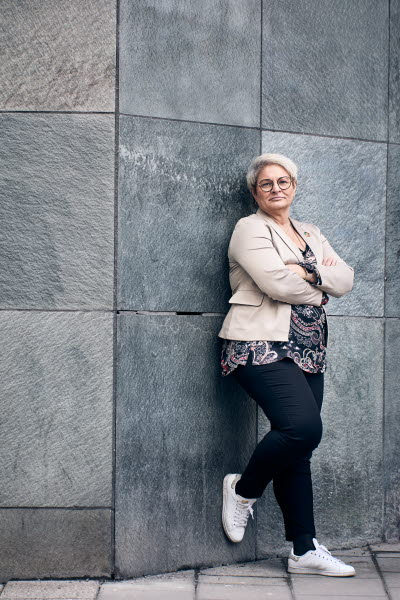 Vår strejk är din strejk!
[Speaker Notes: Förbundsordförande Sinevas uttalande om varför Vårdförbundet valde att gå ut i strejk 2024.

Vår strejk är din strejk.
Superhjältar. Så kallades våra medlemmar under pandemin. Då utlovades bättre arbetsmiljö, högre lön och rimliga villkor för att få personalen att stanna. 
Det var då. Sedan dess har inget hänt. 
Nu ökar köerna och människor dör i väntan på vård. Det sker nedskärningar runt om i landet – beslutade av politiker. Vi har akut personalbrist och en alltmer ohållbar arbetsbelastning. 
Ansvariga politiker har lappat och lagat en allt trasigare sjukvård som byggt på att vi alltid ställer upp. Att vi stannar kvar efter arbetstid, jobbar sex av sju dagar i veckan och avstår vår semester. Förra året jobbade vi tre miljoner timmar övertid. Nästan var tredje arbetar deltid, många för att orka. Fyra av tio unga tror inte att de kommer stanna i yrket. Det finns ett systemfel. 
Vi är där när dina barn föds, vi vårdar din familjemedlem när du sover och vi håller dig i handen den dagen du dör. Vi älskar våra jobb, men nu är det nog. 
Vi vill ha kortare arbetstid för att orka jobba heltid ett helt yrkesliv. 40-timmarsveckan är en norm satt för kontorsarbete. Vi kan inte ta en kaffepaus, stänga ner datorn klockan 17 eller jobba hemma. Ytterst handlar våra krav om att rädda svensk sjukvård. Tyvärr har politikerna i Sveriges kommuner och regioner under en hel avtalsrörelse sagt blankt nej till våra fullt rimliga krav. 
En strejk är en sista åtgärd, ändå är vi snart där. 
Den 4 juni klockan 11 går 2 000 av våra 114 000 medlemmar ut i strejk. Vi gör det för att vi inte längre tänker betala med vår egen eller din hälsa. 
Vi kommer alltid, alltid ta ansvar för den patient vi har framför oss. Men – det yttersta ansvaret för att det finns en fungerande vård ligger hos dina kommun- och regionpolitiker. De har makten att lösa konflikten. 
Vi strejkar för dig. Vi vill kunna vara där för dig genom livet när du behöver det. Nu behöver vi ditt stöd.]
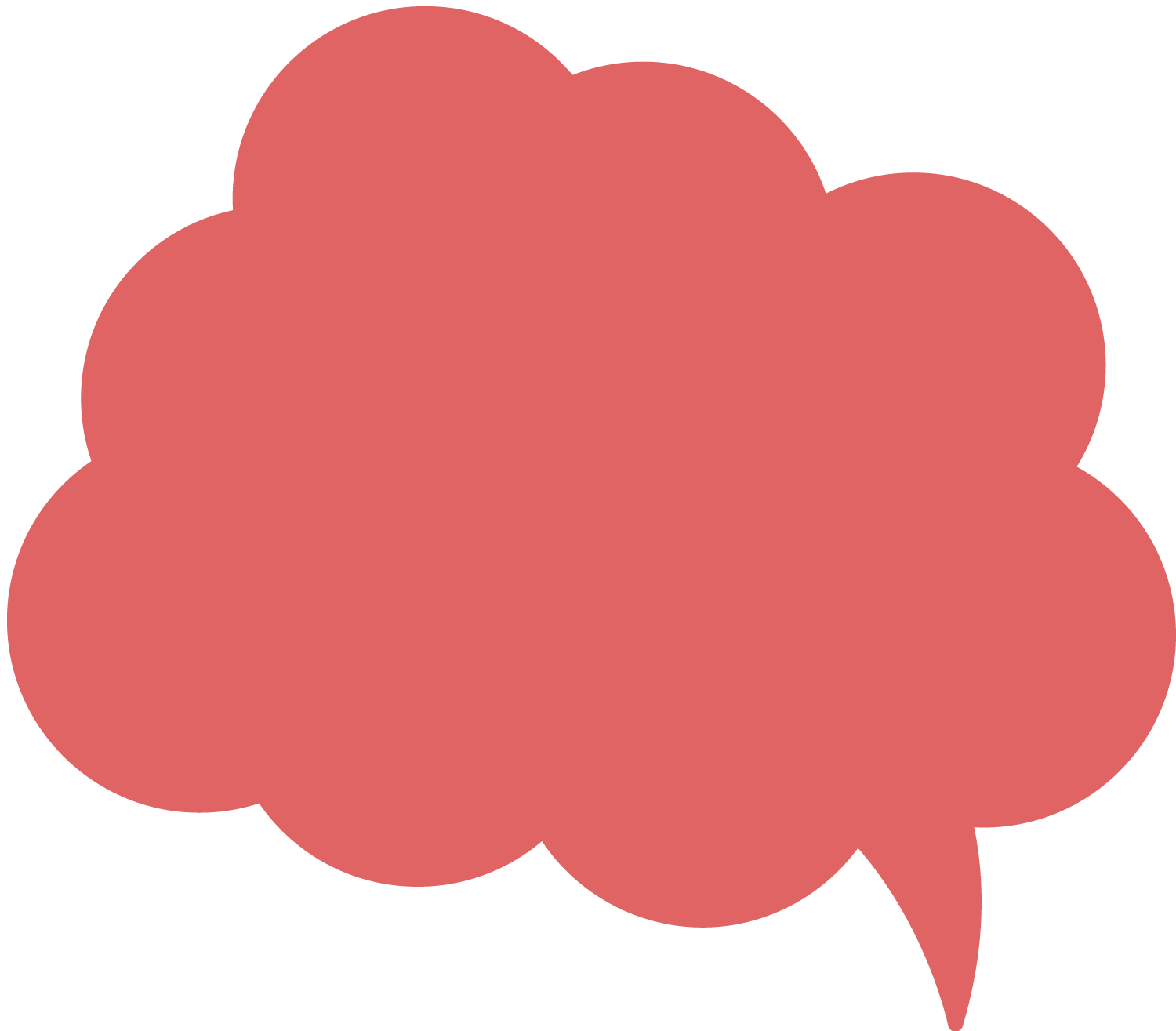 Reflekterande frågor!
Vilka förändringar vill du att Vårdförbundet nått om
1år
5år
10år
[Speaker Notes: Diskutera i större eller mindre grupper: 
Eftersom en avtalsrörelse är en ”resa” som innefattar ett ständigt pågående arbete, behöver vi fundera på vad vi vill som professionell yrkeskår.
Önska fritt! Här är himlen den enda begränsningen! Inkludera tidigare diskussioner till bilderna och det invecklade sammanhanget vi just gått igenom. 

Reflekterande frågor. 
Vad vill du att Vårdförbundet nått för förbättringar om:- 1 år- 5 år - 10 år

Diskussion efter det att medlem/förtroendevald fått önska fritt, hur detta kan omsättas till ” verkstad”!
Samla upp de tankar som uppkommit och fundera över VAD som krävs för att VI ska nå dit vi vill? 

Behöver vi offra något? Behöver vi jobba mer strategiskt med något? 
Behöver vi ändra något i vår arbetsvardag? Behöver vi prioritera annorlunda?
Vilka diskussioner behöver tas ute på arbetsplatserna? Vilka frågor är det bra att driva opinion kring? 
Hur får vi med oss allmänheten i dessa frågor? Hur ska vi få arbetsgivaren att förstå att vi menar allvar i för oss viktiga frågor? Vad krävs?
Vad finns det för påverkansmöjligheter? (förtroendevald på arbetsplats, avdelningsstyrelse/klubb, opinionsbildning, medlemsaktiviteter, förbundsstyrelse osv.)

Vad behöver du som enskild person göra då?! 
Vad behöver förtroendevald på arbetsplatsen göra då!? 
Vad behöver Vårdförbundet centralt göra då?!]